Topic
Being The Doer
From Vision to Reality
What are you saying?
What are others feelings about the business you have started?
What were some of the most important things you did to get there?
What is the best advice you can give yourself?
What do you see about your business?
What does it look like?
What kinds of clients do you see?
Who else do you see working with you?
What are people saying about your business?
What are you feeling?
From Vision to Reality
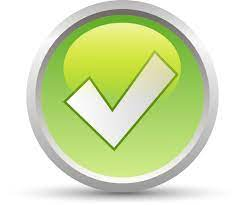 From Vision to Reality
Accept the answers you get and start your journey towards your vision. Write it down. 
Outcomes:
This practice will allow you to write a summary of your vision about your business. Keep practicing and remind yourself of it from time to time, questions may be changed with time and your progress.
Add visual images to make you more imaginative of your tasks.
Made a poster presentation, stick it on the wall where you can see it every day. 
It will enable you to remind your vision and progress every time.
Tips to be a Successful Entrepreneur
Plan before action
Take what you do seriously
Always do what you enjoy
Capitalize money wisely
Sale, sale and sale
Customer is all
Be a self-promoter
Show a positive business image
Know your customers
Be technology friendly
Tips to be a Successful Entrepreneur
Build a perfect team
Be an expert
Create a competitive advantage
Invest in yourself
Always be accessible
Focus on reputation
Sell benefits
Get involved
Capture the art of negotiations
Get and stay organized
Understand your level
Follow-up constantly
Maintaining awareness
Thank You!